Pædagogiske rutiner som læringsmiljø for børn
Søren Smidt UCC 
sm@ucc.dk
Hvad er en daginstitution?
De pædagogiske
   aktiviteter
De pædagogiske 
   rutiner 
Leg og børnekultur
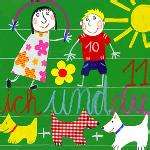 Pædagogik
Rutinepædagogik
Aktiviteter
Legepædagogik
Rutinepædagogik
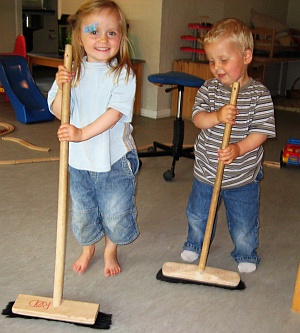 Undersøgelse
De pædagogiske rutiner som læringsrum
Hvad kendertegner dem?
Personalets forståelse og praksis i forhold til børnene læreprocesser
Intentionalitet i pædagogernes praksis 
Børnenes initiativer og aktive handlinger, som element i læreprocesserne
Data
1.      Eventuelle skriftlige materialer om rutinen
2.     Videooptagelse af udvalgt rutine
Skriftlig formulering af egne tolkninger med fokus på     læringsmiljøet som helhed, børnenes læring og personales intentioner og mål for rutinen og  børnenes læring.
Udskrift af interview med personalet med fokus på læringsmiljøet   som helhed, børnenes læring og personalets intentioner og mål for rutinen og børnenes læring
Pædagogiske rutiner
Samlebetegnelse for de daglige gøremål, der knytter sig til varetagelsen af institutionens funktioner i forhold til børnenes grundlæggende behov for søvn, mad, hygiejne, påklædning osv. 
.
Pædagogiske rutiner
er skelettet i det pædagogiske arbejde, og indgår centralt i hverdagslivet. 
er særdeles betydningsfulde idet de er daglige, tilbagevendende og vedvarende, og er spredt ud over dagen
udgør den rytme som også al anden pædagogisk arbejde må udfolde sig i forhold til, og er indlejret i.
Læring og rutiner
Der foregår læring i garderoben, ved de daglige måltider, på badeværelset når børnene skal vaske hænder, have skiftet ble, gøres putteklar eller på toilettet, puttes og i forbindelse med børnenes ankomst og henholdsvis modtagelse i dagtilbuddet, og afsked om morgenen og det modsatte om eftermiddagen i forbindelse med hentning af børnene
Mening for børnene
Det er umiddelbart meningsfuldt for børnene at være med og blive inddraget i og være aktør og deltager i de daglige pædagogiske rutiner i institutionerne.
Børn har brug for og profiterer af at blive taget i brug og deltage aktivt i og bidrage til det fælles daglige liv, og de opgaver der skal løses.
Inddragelse af børnene i pædagogiske rutiner fremmer
meningsfuldhed, engagement, medansvar og ansvarlighed, handlemuligheder og handleevne, selvstændighed, selvhjulpenhed 
muligheder for succesoplevelser øges, og følelsen af at kunne bruges, deltage i fællesskaber og kunne bidrage, og have værdi og betydning og være nødvendig styrkes.
Samtaler - udveksling
Sammen om at løse et problem, evaluere en aktivitet, udfolde en fortælling

Begge parter bidrager, tænker med, udvikler
Samtaler
Fortæl mig hvad du tænker
Hvad forestiller du dig?
Hvorfor er du enig i?
Hvordan kan vi finde ud af..
Hvis jeg spurgte Anna, ville hun være enig?
Hvorfor synes du at..
Fortæl mig mere om det
Jeg ved ikke, hvad synes du?
Kompetencer og inklusion
Fremmer en lang række  kompetencer hos børnene: personlige, sociale, kulturelle, sproglige og motoriske.

Skaber fællesskab hvor alle kan deltage og bidrage
Film
Intentionalitet
Det intentionelle i pædagogisk personales måde at understøtte børnenes læreprocesser på.
Fokuspunkter:
Organisering og struktur 
Relationer og kommunikation: voksne/barn , voksne/voksne
Fysiske rammer og indretning
Børnenes perspektiv
Pædagogisk faglighed
Didaktik
Det didaktiske perspektiv beskæftiger sig med at tydeliggøre og bevidstgøre intentionerne i det pædagogiske arbejde. 
Traditionelt er didaktik blevet forstået som målfastsættelse, planlægning og evaluering. 
Imidlertid er læring altid flerdimensionel, hvorfor arbejde med mål og planlægning også må være flerdimensionel og mangefacetteret
Didaktik
Pædagogisk arbejde fordrer planlægning og refleksion. 
Refleksionen handler både om det indholdsmæssige og processuelle:
Hvad skal læres ?
Hvilke mål sættes for læringen ?
Hvordan skal læringen foregå?
Mål
Formulering af mål for børnenes læring og medarbejdernes faglige kompetencer
At sætte mål fremmer refleksion og opmærksomhed 
Mål er vigtige fordi de sætter kurs, og muliggør evaluering  
Målene skal være konkrete og evaluerbare
Mål for både børns og medarbejderes læring
Fokus på både børnenes og medarbejdernes læring og kompetencer. Og hvad medarbejderne skal gøre og rammesætte for at den ønskede læring finder sted.
Målene kan bidrage til udvikling af ny viden, nye kompetencer og engagement hos både børn og medarbejdere og i organisationen.
Fælles og individuelt læringsfokus
Ved siden af et fælles læringsfokus for børnene, kan der tillige formuleres et individuelt personligt læringsfokus for det enkelte barn. Disse mål skal formuleres ud fra et forsøg på at indkredse børnenes eller barnets perspektiver, engagementer, optagetheder og motivationer, fordi  kvaliteten af målene afhænger af, at det fremtræder meningsfuldt og væsentligt for børnegruppen eller barn.
Fælles og individuelt læringsfokus
Ved siden af et  fælles læringsfokus, kan man også formulere et personligt læringsfokus. 
Den enkelte medarbejder formulerer sit personlige læringsfokus, det vil sige mål for, hvad vedkommende ønsker at lære.
Det er afgørende for udfaldet og værdien, at både fælles og personlige mål fremtræder meningsfulde for deltagerne, og at den enkelte deltager har ejerskab til det.
Faldgruber i.f.t. mål
Abstrakte
Aktioner/handlinger
Børn/medarbejdermål filtret sammen i stedet for hver for sig
Skrevet som tekst i stedet for i punktform
Afskrevet i stedet for omskrevet 
Lav i stedet for høj sammenhæng med genstandsfeltet 
For få (eller for mange) (under – eller overambitiøst)
Flere mål i et
Evaluering
Analyse af mål:
0 = Ingen
1 = Lav grad
2 = Moderat grad
3 = Høj grad
Garderoben: mål for børnene
Mål for personalet
Kerneopgaven
Kerneopgaven er, i samarbejde og partnerskab med forældre og kollegaer, at skabe læringsmiljøer for børnene, der fremmer alle børnenes trivsel, udvikling, læring og deltagelsesmuligheder.
Moderne  syn på udvikling
Børn træder ind i livet med det grundprojekt at skulle danne sig selv, sit selv og sin identitet. Et selvdannelses- og identitetsprojekt, som forudsætter udviklingsstøtte og samarbejde fra de centrale voksne i barnets liv. Udviklingsstøtte til at fastholde og videreudvikle dette projekt.
Børnesyn
Børn er ligeværdige og sociale aktører med ret til at blive set og hørt og aktiv deltagelse og indflydelse på eget liv
Børn lærer i sociale relationer og fællesskaber og har brug for fagligt og socialt kompetente professionelle